How to search rider records in usef
Instructions and Tutorial
Education Committee 2019
Log in to Usef.org
Click on “compete”
Click on “search people”
Enter rider’s name and click “search”
Click on rider’s name
Check “start date”
Change start date to earlier year
After changing start date, Click “update results”
Click “rider report”
Use “rider report” to count blue ribbons over fences and in equitation on the flat
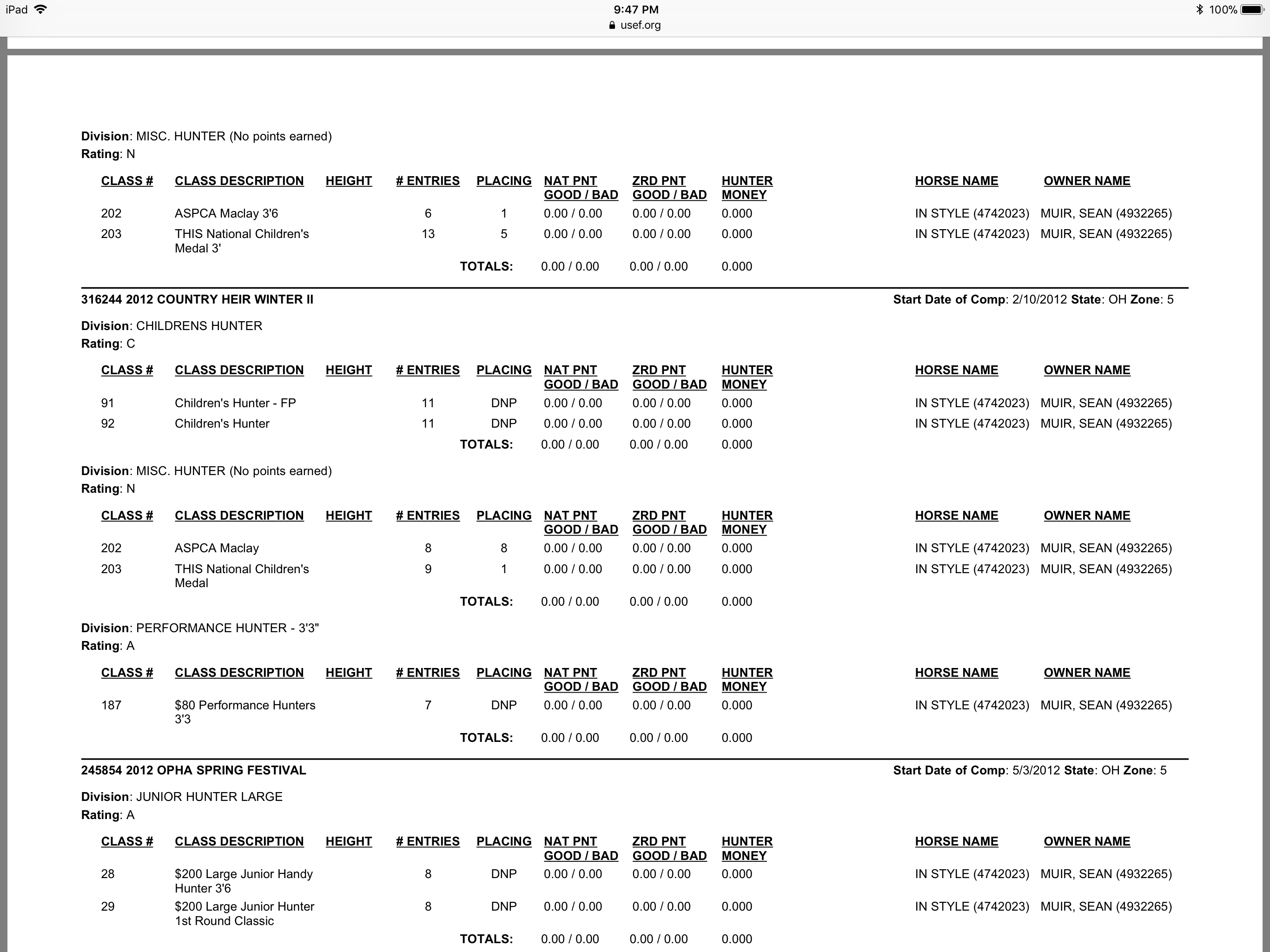 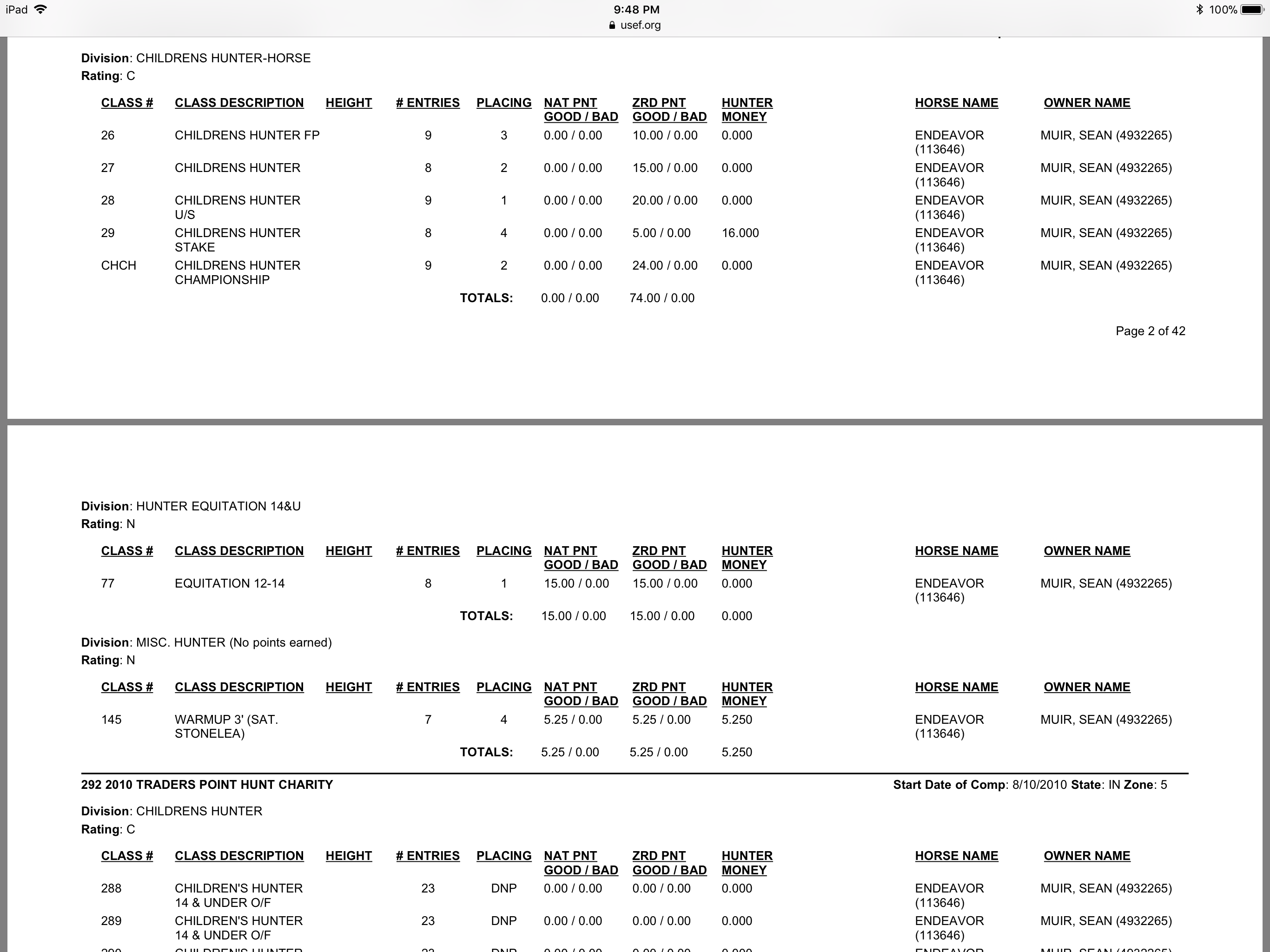 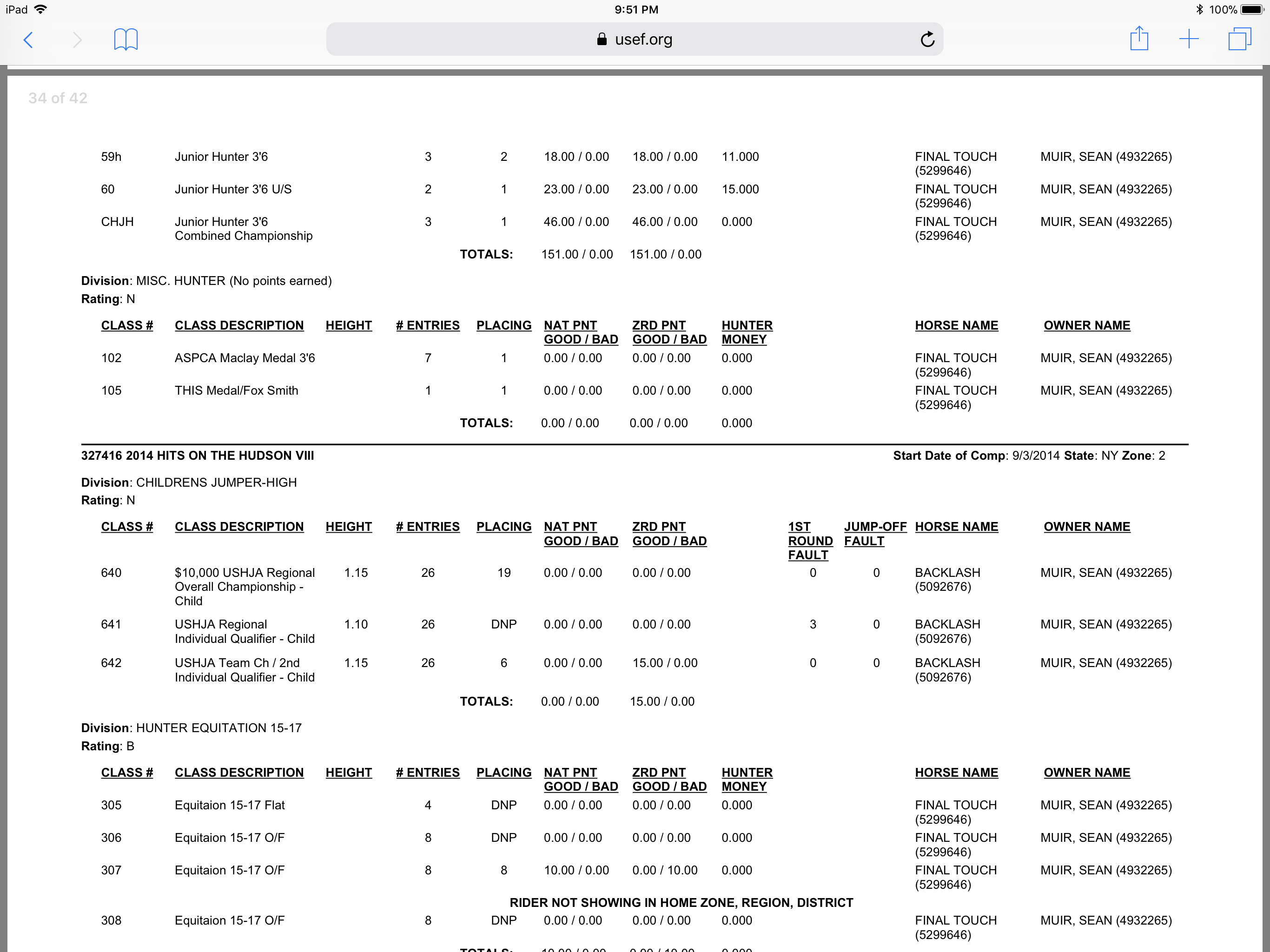 Current fan membership (non competing) – investigate for any past competition membership
Be sure to change start date to find the full record
Turns out she has a rider record!
Riders with no records usually place into 2B or lower but check social media as well